welcome
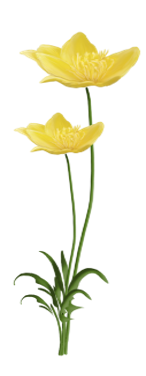 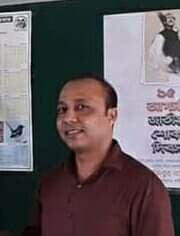 Introducing
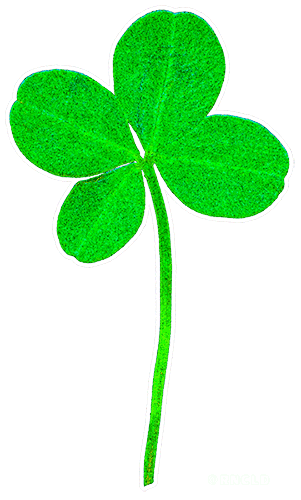 Class : Three
Subject: English
Lesson: 1 - 2
Lesson Unit: 19
Satyajit goswami
Head Teacher
Betory GPS
Sadar,Moulvibazar
Let`s enjoy a song
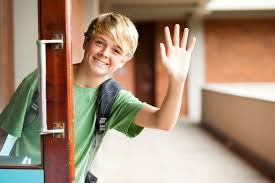 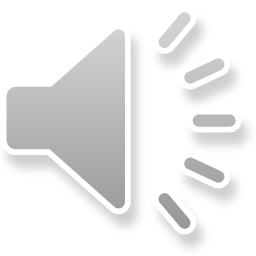 Today's lesson
Occupations
Learning outcomes
Students will be able to
1.1.3 repeat words, phrases and sentences after the    teacher  with proper sounds and  stress
1.1.4 say words, phrases and sentences with proper sounds and stress.
1.3.1 recognize which words in a sentence are stressed.
What do you see in the pictures?
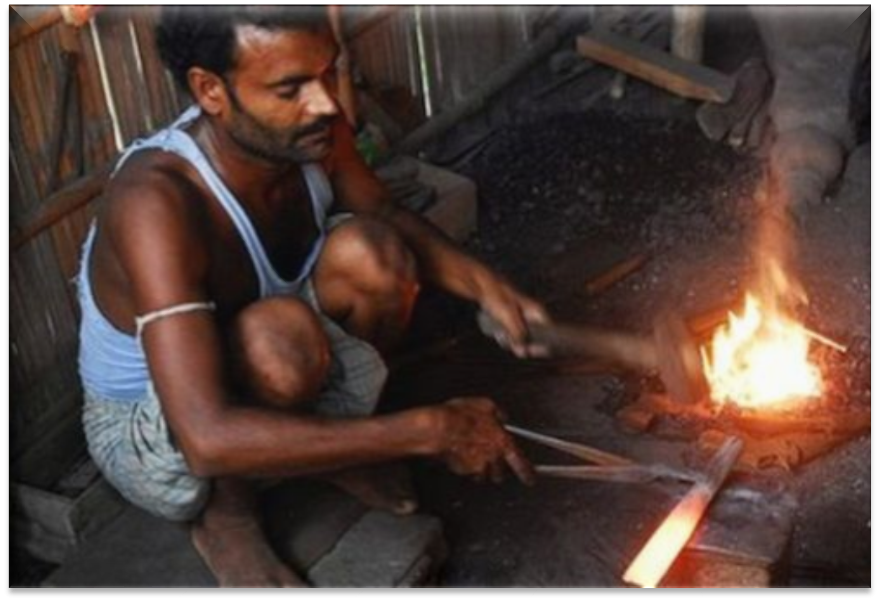 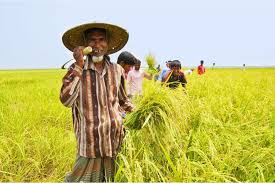 Blacksmith
Farmer
What do you see in the pictures?
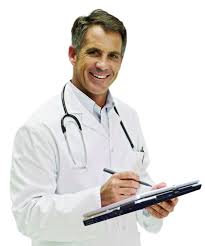 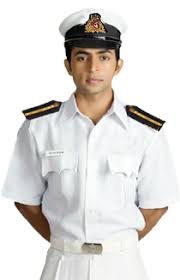 Pilot
Doctor
Everybody look, listen and say after me.
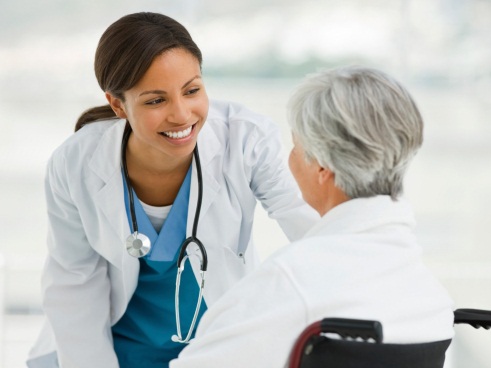 A doctor helps people.
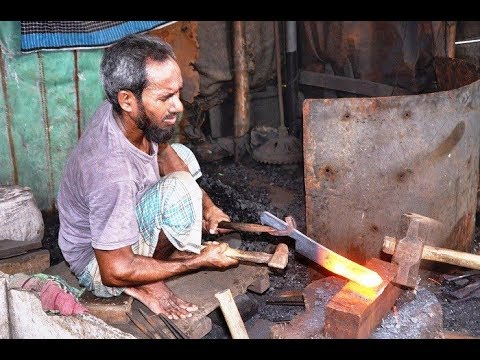 A blacksmith makes metal things.
Everybody look, listen and say after me.
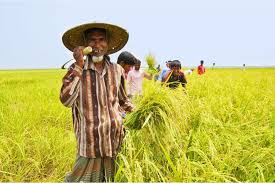 A farmer grows food.
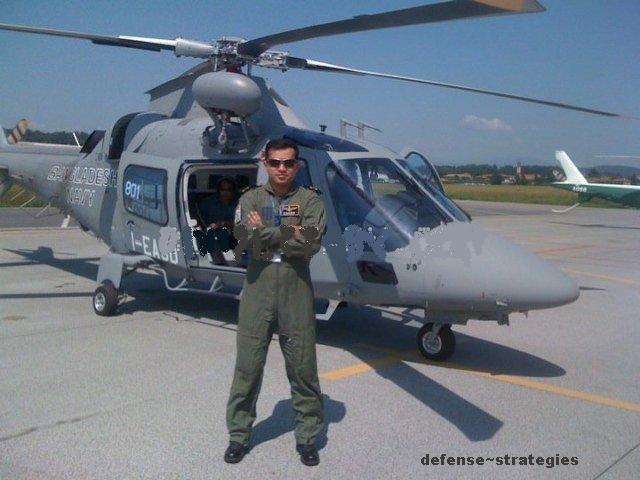 A pilot flies a plane.
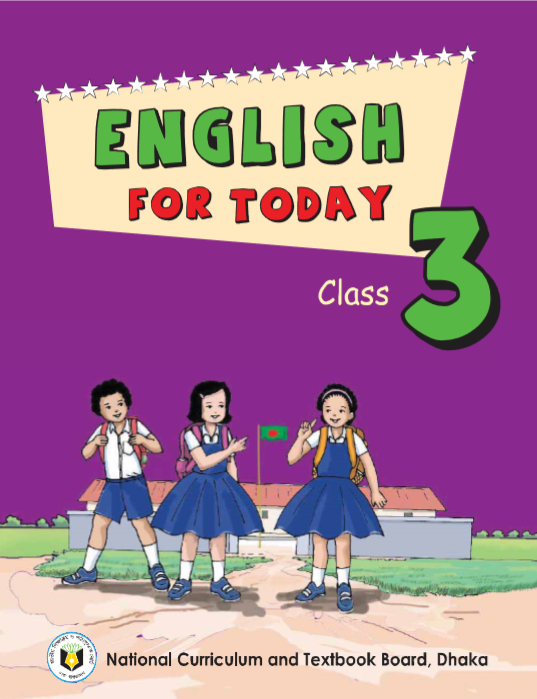 Open your book
 at page 38
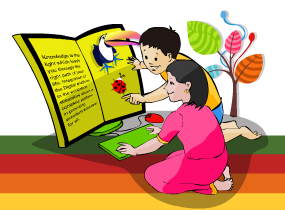 Student’s reading silently
farmer
A farmer grows food.
doctor
A doctor helps people.
pilot
A pilot flies plane.
blacksmith
A blacksm ithmakes metal things.
Let’s play a Kim’s game.
doctor
pilot
farmer
blacksmith
Occupation
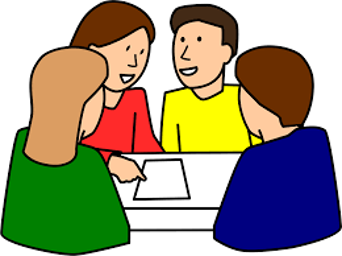 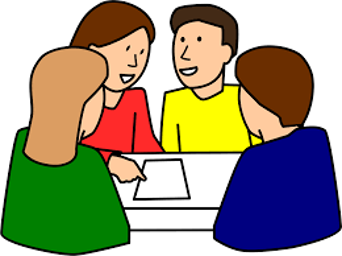 Group work
Who teaches students?
Group A
Who grows foods and crops?
Group B
Group C
Who drives a bus?
Group D
Who helps people?
Group E
Who makes metal things?
Individual
 work
See the pictures and say about these
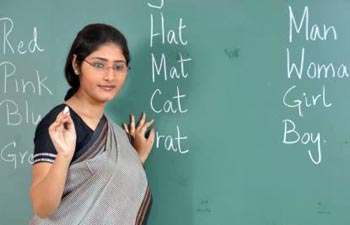 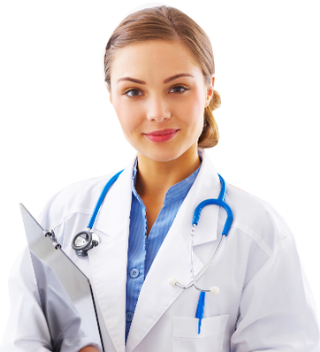 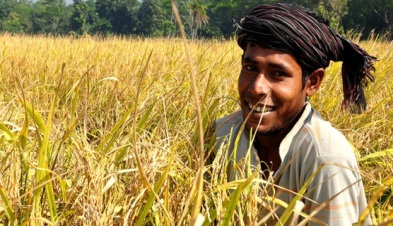 Teacher
Farmer
Doctor
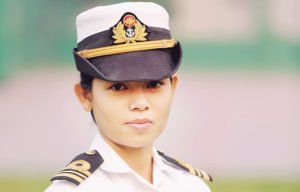 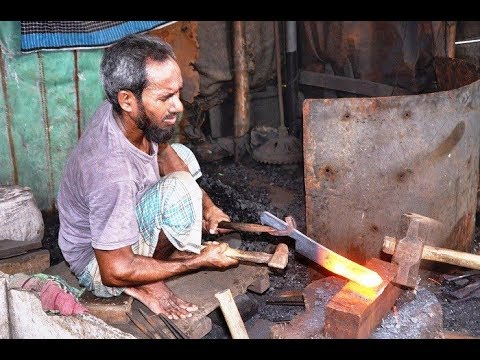 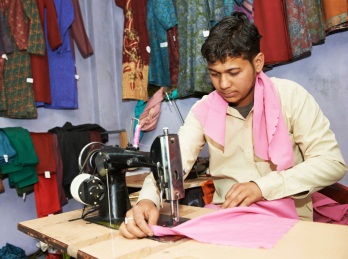 Blacksmith
Tailor
Pilot
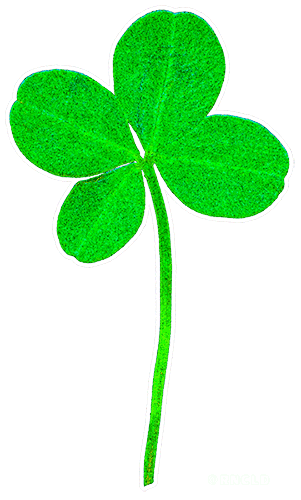 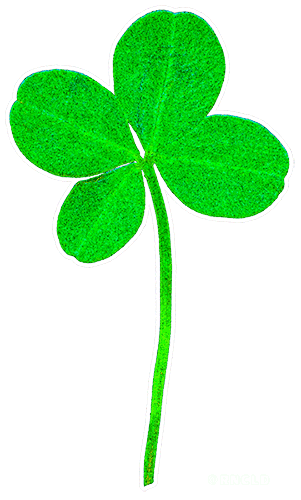 Elvauation
1. Who Teaches at school?
2. Who makes clothes?
3. Who helps people?
4. Who flies a plane?
5. Who grows food?
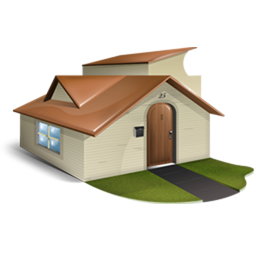 Home work
Make a list of different occupation people who live in your area.
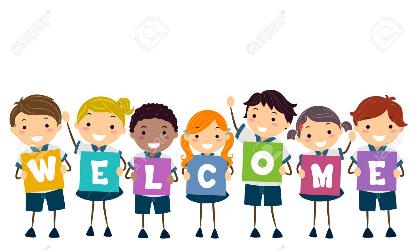 b
e
o
G
y
d
o
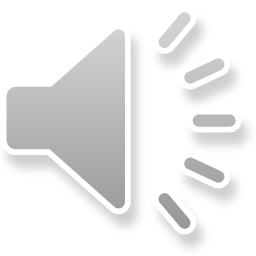